ข้อสังเกตการเขียนโครงการ(สิงห์บุรี)
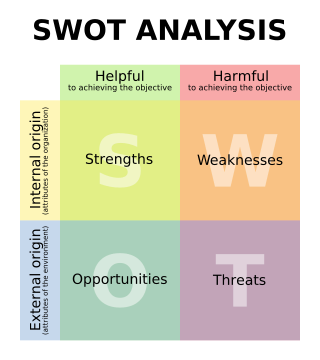 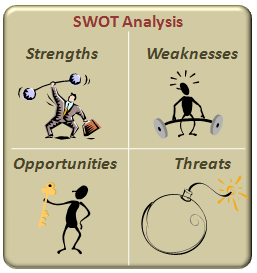 ข้อสังเกตจากการวิเคราะห์ภาพรวมของการเขียนโครงการ
ชื่อโครงการ มีความชัดเจน เห็นเป้าหมายที่จะทำ 
หลักการและเหตุผล
    - เขียนความเป็นมาและเหตุผลตามหลักการที่ควรจะเป็นได้ดี แต่ขาดการแสดงถึงสภาพ/ปัญหาที่ควรทำโครงการ 
	- ขาดการอ้างอิงข้อมูล
3. วัตถุประสงค์
	- คำที่ใช้ในการแสดงวัตถุประสงค์ซ้ำซ้อน
4. เป้าหมาย
	- ขาดความสอดคล้องกับวัตถุประสงค์
	- เขียนเป้าหมายเป็นภาพรวม ไม่แยกข้อ
	- เขียนเป็นผลที่คาดว่าจะได้รับ
	- เขียนเป้าหมายคุณภาพเป็นเป้าหมายปริมาณ
	- เขียนเป้าหมายปริมาณเป็นเป้าหมายคุณภาพ


.
5. วิธีดำเนินการ
	-ขาดความสอดคล้องกับวัตถุประสงค์

6. แผนการปฏิบัติงาน 	
	- เขียนได้สอดคล้องกับวิธีดำเนินการ
7. งบประมาณ
	- เขียนได้ละเอียด ชัดเจน
	
	
.
7. การวิเคราะห์ความเสี่ยง
	- ขาดความครอบคลุมความเสี่ยงที่อาจเกิดขึ้น

8. ตัวชี้วัด/ค่าเป้าหมาย 	
	- ขาดความสอดคล้องกับเป้าหมาย
	- เขียนวิธีวัดและเครื่องมือวัดได้ดี
9. ผลที่คาดว่าจะได้รับ
	-ขาดความสอดคล้องกับวัตถุประสงค์
	
	
.